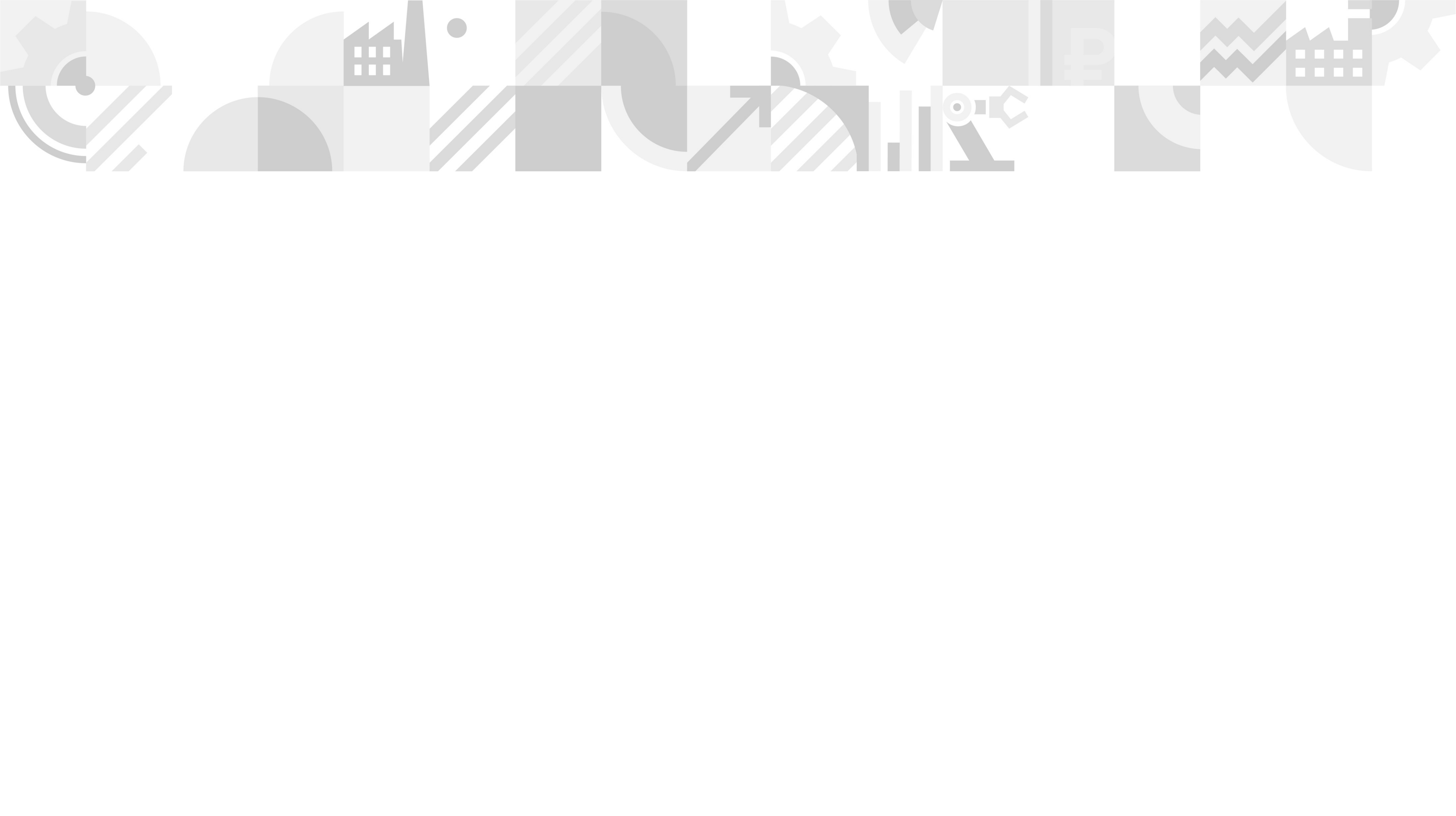 ПРОИЗВОДСТВЕННОЕ НАЗНАЧЕНИЕ
ОБЩЕСТВЕННОЕ НАЗНАЧЕНИЕ
ТЕРРИТОРИЯ КРТ № 53
«ВЫХИНО»
33 900  кв.м
33 900  кв.м
суммарная поэтажная площадь в ГНС
суммарная поэтажная площадь в ГНС
67 800 кв.м
суммарная поэтажная площадь в ГНС
площадь существующей застройки - 14 798 кв.м
3,94 ГА
общая площадь КРТ
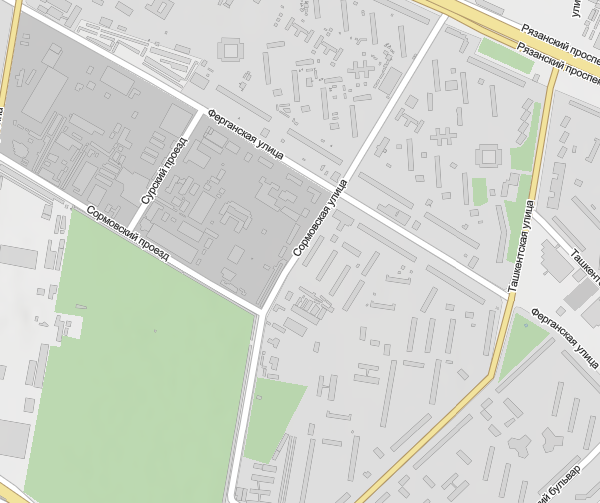 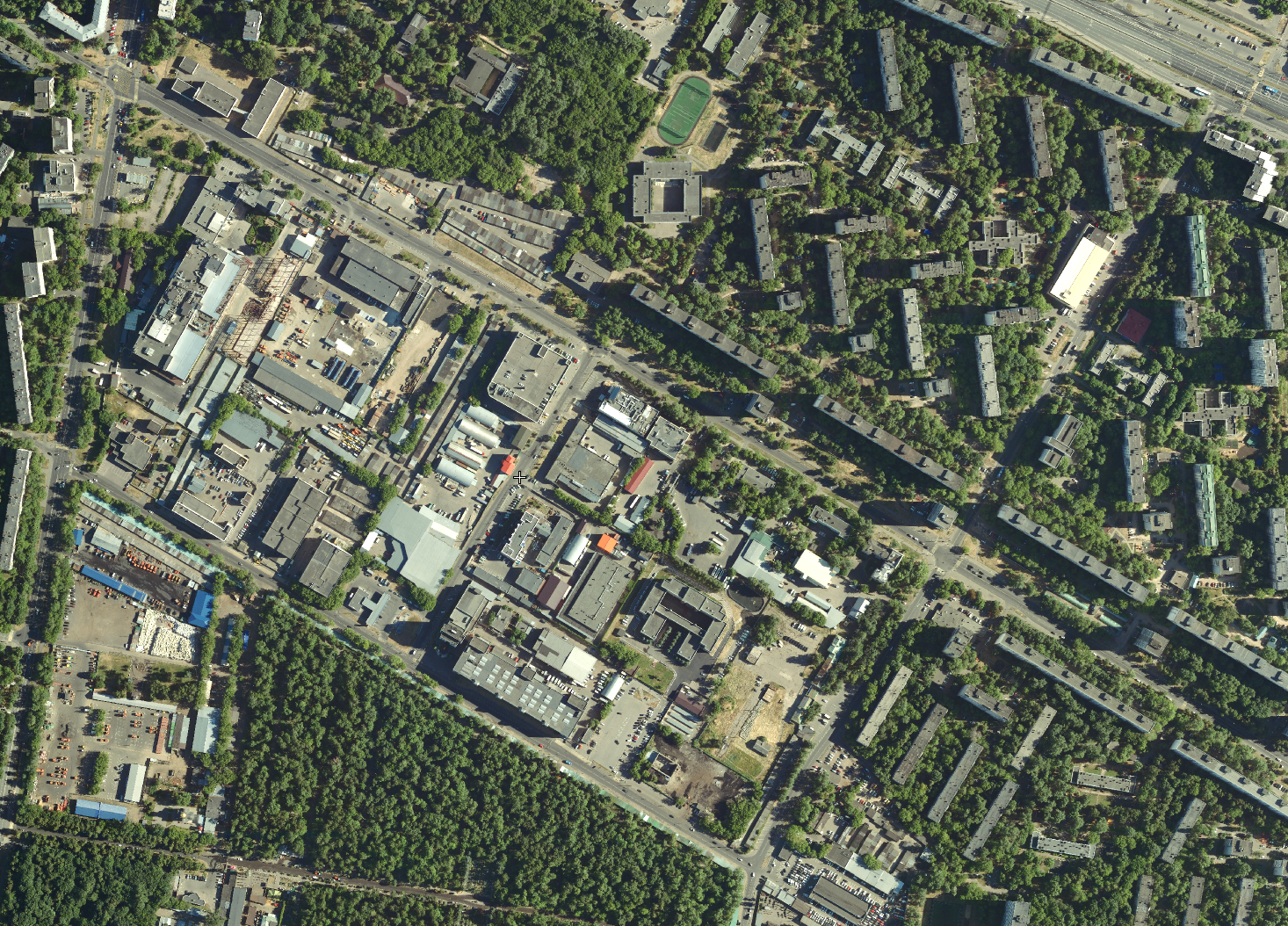 Жилье
ГУП «Автодормехбаза»
ЗелАО
ТЦ
СВАО
САО
ТЦ
ВАО
СЗАО
ЦАО
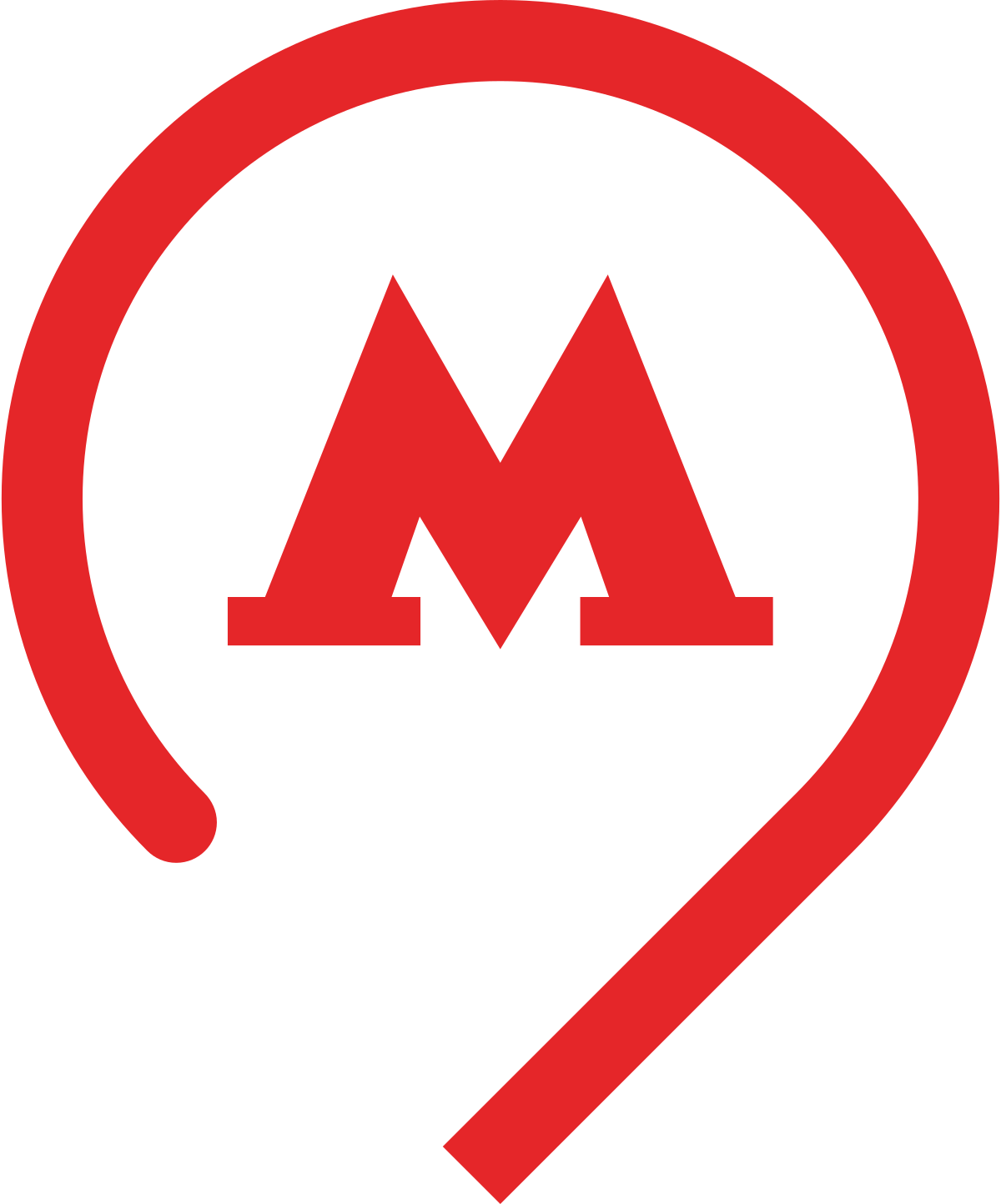 Станция скорой помощи, поликлиника
Склады
ЗАО
ЮВАО
Автостоянка и гаражи
Сурский пр-д
ЮЗАО
920 м
ЮАО
Стоянка грузового транспорта
ТиНАО
Юго-восточная
МОЭК
Офисы, склады
УВД ЮВАО
АЗС
Сборка мебели,
склады
Автостоянка
Складская база
1271
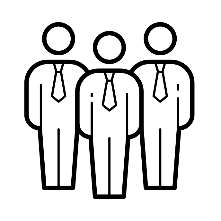 УСЛОВНЫЕ ОБОЗНАЧЕНИЯ:
рабочих мест
Кузьминское кладбище
Сормовский пр-д
границы территории КРТ
701,7 млн
выкуп земельно-имущественного комплекса, в т.ч.
дома, включенные в Программу реновации жилищного фонда в городе Москве
425,66 млн
выкуп земельных участков
планируемая общественно-деловая застройка
276,05 млн
1
выкуп объектов капитального строительства
планируемая производственная застройка